Presentation: DW/BI Lifecycle Overview and ETL
Erik Perjons
DSV, Stockholm University
DW/BI Lifecycle Overview
DW Architecture
Data staging
Monitoring & Administration
Analysis
Analytic applications
OLAP
cubes
Metadata  repository
Data warehouse
Ad hoc Query/Reporting
Operational DBs
Extract  Transform  Load  Refresh
Access
External sources
Forecasting, scoring,  Data mining
Falö aöldf  flaöd aklöd  falö    alksdf
Data marts
Data sources
Staging  Tables  & ODS
RDBMS, Rolap,  Molap, Holap
The ETL Process Steps
Transformation step: Clean and Conform
Load
/Data processing
Flat  Files
Staging  tables
Data staging area
ETL design decision
Use a staging table or not
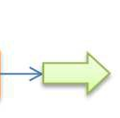 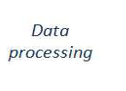 ETL design decision
Use one staging table for several sources or one staging table for one source
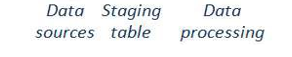 ETL design decision
Archive the data in the staging table in another database or not
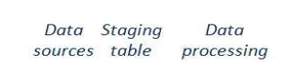 ETL design decision
Load the data staging table at one or several occasions
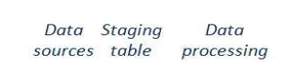 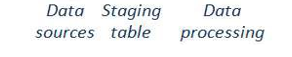 ETL design decision
Use one or several data staging tables during data processing
Data staging pattern
The different design decision can result in a number of well-known data staging pattern
Staggered staging
Persistent staging
Pipeline staging
Ackumulated staging
Chuncked ackumulated staging
Staggered staging
Data is stored in staging tables throughout the ETL process, where each staging table contains data with higher value
This pattern can support recovery, that is, the whole ETL process does not need to be processed again when a failure is happening
Persistent staging
A copy of the data in the staging table is stored in another database 
This pattern is used for data auditing and other reasons
Pipeline staging
Data are not stored in data staging tables, instead data are stored in memory bufferts during processing 
This pattern can be used for higher data throughput, but descrease the ability to handle changes in the data
Chunked Accumulated Staging
Data is extracted from source system in smaller chunks at different times 
This pattern is often used in high transaction environments
Accumulated Staging
The staging table is used for detect and accumulate data changes from extracted data 
This pattern is often used when the source systems cannot provide info of which data that are new since last extraction
Different aspects of ETL
Design the ETL architecture, staging tables, script and transformation rules – to enable the execution of the ETL process
One time historic load processing – when the DW is loaded for the first time with records from the source systems 
Incremental load processing – when the DW is loaded daily with new records daily (or using some other time interval for load)
ETL process issues
Kimball/Ross presents 34 ETL Subsystem and Techniques to be applied in order to manage different kinds of issues related to the ETL process
Source system issues
Issue: How to check data quality in the source system?
Solution: Carry out data profiling activities using a data profiling tool
A data profiling tool can be used to measure the conformance of data to data quality rules, which need to be specified.
However, a data profiling tool can also be used to discover possible data quality rules, for example, the tool can detect that a column in the database always has a unique value, therefore, the tool suggests that that column should have a uniqueness data quality rule
Source system issues
Issue: How to handle low data quality identified in the source systems?
Solutions: 
Send the source system owner a request for improvement of data quality in the source system
Specify requirements and implement data quality improvement in the ETL process
Extract issues
Issue: How identify changes in the sources system to be extracted and loaded into the data staging area, that is, how to perform so called change data capture (CDC)
Solution: 
source system can include audit files (created by for example triggers when data is inserted or changed) with date and time when a record was added or modified
compare a yesterdays data with the today’s data, record by record – can be carried out in the source system (preferable) or inte data staging area (may require that the whole database to betransferred into the data staging area)
use a checksum algoritm (CRC) to check if a complex record is changed
Extract issues
Issue: Which method to use for transfering data – batch/file or streaming?
Solution: Extracts in form of files has many advantages over streaming: 
the extraction is easy to rerun due to failure
the extraction is easy to encrypt and compress, 
it is easy to verify that all data have been transfered
Data cleansing issues
Issue: How to identify data quality issues in the data loaded into the data staging area?
Solution: Carry out data profiling analysis in form of quality screens, which are diagnostic filters in the data flow pipelines. Each quality screen is a test and if the test fail, an error event is dropped, such as identified NULL values (column screen, test data in one column), violation of referential integrity (structure screen, i.e., test relationship of data accross columns), or violation of business rules (business rules screen)
Data cleansing issues
Issue: How to handle data quality issues identified in the data loaded into the data staging area?
Solution: If an quality issue occures (that is, an error event is dropped) the following can be done:
Halt the data flow/process
Send the data into suspension
Tag the data (the preferred option, according to Kimball/Ross)
Data cleansing issues
Issue: How to document identified error events?
Solutions: 
Create a star join schema to be used in the data staging area with an error event fact table and dimensions such as Batch dimension, Data dimensions, and Scrre dimension?
Add an audit dimensions for each star join schema with info about errors
Dimension building issues
Issue: How to mange attribute values that have changed and thereby differ from the values already stored in the DW?
Solution: Select and apply appropriate Slowly changing dimension (SCD) techniques, or select a Minidimension
Dimension building issues
Issue: How to add a surrogate key to the rows in the dimensions?
Solution: 
Introduce a robust mechanism for producing surrogate key, for example a surrogate key generator that independently generate keys for every dimensions. 
Make use of a table in the data staging area where the natural keys and surrogate keys are mapped. This can be used to identify new rows to be added in the dimensional table: a new natural key value, means a row that needs to be added to the DW
Dimension building issues
Issue: How to create conformed dimensions from different source systems?
Solution: Data from multiple systems need to be combined and integrated according to some strategy, for example applying attribute mapping model
Attribute mapping model
Attribute Mapping Model - make one attribute mapping model for each dimension 
Carry out the following steps:
Step 1: List the attributes for a dimensional table
Step 2: List the relevant attributes in the source databases
Step 3: Map the source attributes to the attributes in the dimensional table.
Step 4: Add transformation rules for the source attributes
Attribute mapping model
Step 1: List the attributes for a dimensional table
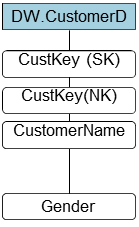 Attribute mapping model
Step 2: List the relevant attributes in the source databases
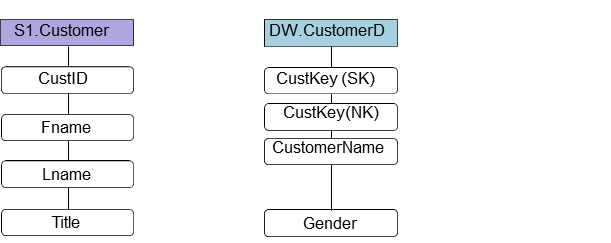 Attribute mapping model
Step 3: Map the source attributes to the attributes in the dimensional table
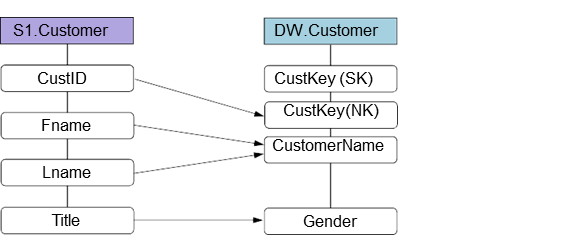 Attribute mapping model
Step 4: Add transformation rules for the source attributes
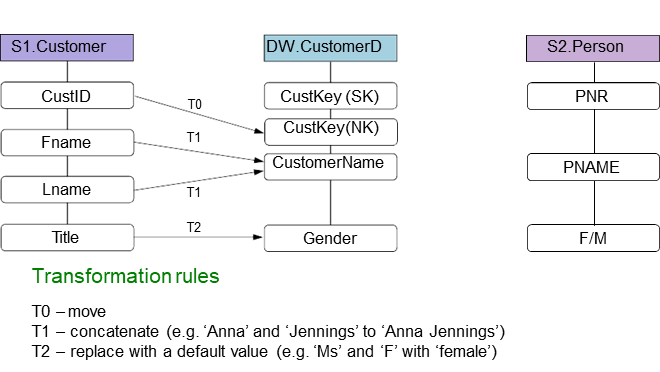 Attribute mapping model
Step 2: Add additional source: List the relevant attributes in the source databases
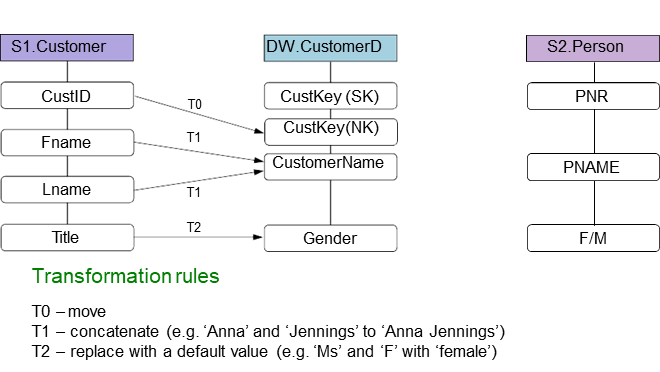 Attribute mapping model
Step 3: Map the source attributes to the attributes in the dimensional table
S1.Customer	DW.CustomerD	S2.Person
CustID	CustKey (SK)
PNR
T0
T0
CustKey(NK)  CustomerName
T1
Fname
T3
PNAME
Lname
T1
T2	T2
F/M
Title	Gender
Transformation rules
T0 – move
T1 – concatenate (e.g. ‘Anna’ and ‘Jennings’ to ‘Anna Jennings’)  T2 – replace with a default value (e.g. ‘Ms’ and ‘F’ with ‘female’)
T3 – parse, clean, change case, concatenate (e.g. ‘JENNINGS, ANNA’ to  ‘Anna Jennings’)
Attribute mapping model
Step 4: Add transformation rules for the source attributes
S1.Customer	DW.CustomerD	S2.Person
CustID	CustKey (SK)
PNR
T0
T0
CustKey(NK)  CustomerName
T1
Fname
T3
PNAME
Lname
T1
T2	T2
F/M
Title	Gender
Transformation rules
T0 – move
T1 – concatenate (e.g. ‘Anna’ and ‘Jennings’ to ‘Anna Jennings’)  T2 – replace with a default value (e.g. ‘Ms’ and ‘F’ with ‘female’)
T3 – parse, clean, change case, concatenate (e.g. ‘JENNINGS, ANNA’ to  ‘Anna Jennings’)
Fact building issues
Issue: How to add a new facts in the fact tables?
Solution: Bulk loading (batch) new rows in the fact table
Fact building issues
Issue: How to maintain referential integrity with the associated dimensional tables when loading the fact table with facts?
Solution: Replace the natural keys with appropate surrogate key existing in the dimensions
Maintain referential integrity
Important steps:
Assign surrogate key to new rows in the dimensional tables
Populate data in dimensions
Substitute natural key in fact table rows with proper surrogate key
Fact and dimension building issues
Issue: How to handle fact table data arriving much later than dimensional table data?
Solutions: 
Search back in history to find the correct dimension keys and, thereby, rows
Fact and dimension building issues
Issue: How to handle dimensional table data arriving later than fact table data?
Solutions: 
Wait to load the facts table data if possible
Create a new customer dimension row with a surrogate key with a set of dummy attributes, that later will be changed (type 1 overwrite) when you get complete information of the customer
….
Kimball & Ross: ETL process
Kimball/Ross suggest a ETL process, consisting of three ”subprocesses”, which consist of a number of steps
Subprocess 1: Develop a Plan (Step 1-4)
Subprocess 2: Develop One-Time Historic Load Processing (Step 5-6)
Subprocess 3: Develop Incremental ETL Processing (Step 7-10
Subprocess 1: Develop a Plan (Step 1-4)
Step 1: Draw the High Level Plan
Draw a high-level plan showing sources and targets and imporant info about this transformation
Document the overall ETL strategy
Highlight issues and open problems
Sources
Customer Master (RDBMS)
Slowly changimng on demo-graphics and account status
25M customers in total
10k new/changed customer/day
Customer Dimension
Target
Step 2: Choose an ETL Tool
Tools offers support for advanced and standardized ETL  processes
Some commercial tools:
Oracle Warehouse Builder
IBM DB2 Warehouse Manager
Microsoft Integration Services
Some open source tools:
Talend
Enhydra Octopus
Clover.ETL
Step 3: Develop Default Strategies
Decide how extract from each major source system
Decide staging design/patterns 
Decide how to handle data profiling
Decide how to manage change in dimension attributes
Decide how to monitoring performance
Step 4: Drill down by Target Tables
Drill down to detailed descriptions of how to transform the data in the source tables to the data in the target table
Design necessary transformations
How to transform source data to target data, including  combining separate sources
How to mange hierachies
How to decode production codes with text descriptions
How to assign surrogate keys
How to handle NULL values
How to achieve referential integrity
Subprocess 2: Develop One-Time Historic Load Processing (Step 5-6)
Step 5: Populate Dimension Tables with Historic Data
Carry out extract, transform and load of data for the the dimensional tables
Step 6: Perform the Fact Table Historic Load
Carry out extract, transform and load of data to the fact tables
Create indexes
Subprocess 3: Develop Incremental ETL Processing (Step 7-10)
Step 7: Dimensional Table Incremental Processesing
Carry out extract, transform and load of data of new and changed rows for the dimensional tables
Identify new and changed dimensional rows/column values
Manage changed values of dimensional attributes
Add surrogate key
Step 8: Fact Table Incremental Processing
Carry out extract, transform and load of data in form of new rows for the fact tables
Handling data quality (data profiling)
Manage referential integrity
Create indexes
Step 9: Load Aggregate Table and OLAP load
The aggregate tables and OLAP cubes are loaded with data created by carrying out queries that aggregate data in different dimensions
Step 10: ETL System Operations and Automation
The ETL operations should ideally be run without human intervention – this is hard to attain but not impossible to get close
DW/BI Lifecycle Overview
The road map outlines the steps  needed to be taken in a DW/BI  Project
The diagram shows:
Task sequence
Dependency
Concurrency
Program/Project Planning & Management
Assessing readiness
Sponsorship: ”Business partner-in-  crime” or CIO?
Business motivation: Getting the users  onboard
Feasability: resonably clean source  data at the right granularity
Plan and resources
Launch and maintain plan
Obtain resources
Establish Scope and Justification
Scope of project
Managable for the IT organisation?
Justification: the cost/benefit ratio
Business Requirements Definitions
Requirements Preplanning
Collect Business Requirements
Users need analysis
Interplay between planning  and gathering requriment
Conducting Data-centric interviews
What Data is available?
Documenting  Requirements
Key business processes
Prioritizing Requirements
88
Technical architecture design
Determine implementation phases
E.g. divided in implementation of  different data marts
Interlinked with the lifecycle data track  below
Design Subsystems
Establish task force and gather  requirements
– Interlinked with project planning and  Business requirements definition
Create an architecture model
Layers, processes etc
See LECTURE 1
Tecnical sollutions and hardware  architecture
Replication servers techniques, Rolap,  Mopal Holap, dealing with Big Data, etc
Define functionality not covered by  major vendor soullution
Interlinked with product selection and  installation phase next
Example of technical architecture  concerns: Parallel Processing
SMP or MMP?
The system bus is a
bottleneck
Symmetric Multi  Processing (SMP)
Single Server systems with  shared resources
Each CPU core can work  with any section of  memory or disk
E.g. different parts of an sql  statement simoulaneously
All memory is available to  each core
© Microsoft / Warren Thornthwaite
92
Product Selection & Installation
Conduct market research
The web is great!!!
Request for Proposals (RFP)
kostnadsförslag
Evaluate options
Kimball : Prototyping!!!
Look for alternative solutions
Select product
Install on Trial
Negotiate
Understand the purchase process
Can be tricky!
Public Procurement
e.g. LOU Lagen om Offentlig upphandling
Product evaluation matrix
evaluation criteria
Weighting factors to indicate importance for your  needs
Be specific! You deal with sellers...
94
IS5
Data warehousing
Lifecycle Data Track
Dimensional Modelling
The 4 steps for each model
Physical Design
Develop naming and database  standards
Develop Physical database Model
Optimization issues
Develop initial Index plan
Design aggregations
ETL  design and developement
Draw high-level plan
Choose an ETL tool
Develope default strategies
Drill down by target table
Populate dimension tables
Load the fact table
Incremental processing
Load aggregates
System operation & Automation
96
Lifecycle BI Application Track
BI Application Specification
Grounded upon requirement  documentation create 10-15 BI  reports and analytic  applications
Define and use standardized  interface
Usability!
Bi Application Developement
Preconditions:
Database design is complete
BI-tools and meta data installed
(Subset of) Historical data is  loaded
But before the ETL process is  completed
Important feedback from  developement process!
97
Lifecycle BI Application Track
BI Application Specification
Grounded upon requirement  documentation create 10-15 BI  reports and analytic  applications
Define and use standardized  interface
Usability!
Bi Application Developement
Preconditions:
Database design is complete
BI-tools and meta data installed
(Subset of) Historical data is  loaded
But before the ETL process is  completed
Important feedback from  developement process!
97
ETL
What goes on in the Backroom?
The back room
The front room
BI Tools
OLAP
Cubes
Analysis
Data warehouse
Operational DBs
ETL
Query/Reporting
Serve
External sources
Data mining
Data marts
Data sources
Falö aöldf  flaöd aklöd  falö   alksdf
IS5
Data warehousing
The ETL
Extraction
reading and understanding the source  data
copying the data into the staging area

Transformation
cleansing the data (correcting  misspellings, resolving domain  conflicts, dealing with missing  elements, parsing into standard  formats)
combining data from multiple sources
de-duplicating data
assigning warehouse keys

Loading
loading the data into the data marts
indexing the newly loaded data
publishing and notifying the users
ETL Definition
ETL processes are responsible for
Set of processes by which
– the operational source data is  prepared for the data warehouse.
The primary processes of the  backroom data staging area of the  data warehouse, prior to any  presentation or querying. Consists  of
the extraction of data from  heterogeneous operational data  sources,
their transformation (conversion,  cleaning, normalization, etc.) and
their loading into the DW.
[Luján-Mora Vassiliadis & Trujillo 2004]
extracting operational data from a  source application,
transforming it,
loading and indexing it,
quality-assuring it, and
publishing it
[Kimball & Ross 2002]
6
IS5
Data warehousing
© Heidelberg University
ETL Overview
THE  4 ETL  PROCESS  STEPS
Data Extraction
Raw data is retrieved from  sources
often a complex diversity of  sources
E.g. relational databases
flat files
legacy systems.
include activities such as
reading source-data models
connecting to and accessing data
scheduling the source system and  intercepting notifications and  daemons
capturing changed data
staging the extracted data to disk
10
Data Cleansing
Dirty data
Activities
Data of low quality
Due to user entry errors
data that has been corrupted in  transmission or storage
data that has been duplicated while  merging data from different sources.
Enforce column properties
Enforce structure
Enforce data and value rules
Enforce complex business rules
build a metadata foundation describing data  quality
stage the cleaned data to disk
document commenced changes to the data
Data profiling
establish baseline indicators
assesses data quality on data sets
(not focus on errors on specific  records)
3 things to do
fix the data
Discard the data
stop processing
Three phases in Data Cleansing [Maletic]
Define and Determine Error Types
the error types that are present in the data  needs to be defined and determined.
Search and Identify Error Instances
the data set needs to be searched to identify  the error instances
Correct the Uncovered Errors
the uncovered errors need to be corrected
or rejected
Data Cleansing
–   applies data profiling on dirty data
11
Data Conformation
Activities such as
The activity of integrating data  (usually) from different sources
conforming business labels in  dimensions
conforming business metrics and  performance indicators in fact tables
Deduplicating
commence householding
internationalizing and staging the  conformed data to disk
Data needs to be made identical in  structures
Codes, etc., needs to be standardized
Invalid records need to be filtered out
Duplicate records need to be lifted out
Data conformation is achieved in a  three phase process:
Enterprise wide agreements
Adherence to organizational business  rules,
agreeing on standards and common  terminology, measures, labels,
conformity concerns
format issues,
writing notation
et cetera.
standardizing data
matching and deduplicating data
surviving, i.e. to distilling a set of  matched records into a unified set of  data to build dimension table records.
IS5
Data warehousing
Data Delivery
All previous steps lead up to this…
Consist of the following activities:
loading flat and snowflake dimensions,
generating time dimensions,
loading degenerate dimensions,
loading sub dimensions, loading type 1, 2,  and 3 slowly changing dimensions,
conforming dimensions and conforming  facts,
handling late-arriving dimensions and late-  arriving facts,
loading multi-valued dimensions,
loading ragged hierarchy dimensions,
loading text facts in dimensions,
running the surrogate key pipeline for fact  tables,
loading different fact tables, loading and  updating aggregations and…
staging the delivered data to disk into a
data warehouse or to data marts
13
34 components of an ETL system
The components of an  ETL system
a best-practice initiative
To design effective and  efficient Data Integration  environments
for Data Warehousing  using the Dimensional  Model.
represent a relatively  complete picture of what is  needed for ETL Integration.
The subsystems are  grouped in:
Data Extraction subsystems
Cleansing and Conforming
Data subsystems
Data Delivery subsystems
And…
Management subsystems
Management is an often  forgotten aspect of ETL  systems
IS5
Data warehousing
ETL  Design Process
Develop the ETL Plan

Develop One-Time  Historic Load Processing

Develop Incremental  Processing
Design the ETL Plan
High-Level Plan
Document the whole ETL  strategy
Highlight issues and open  problems
Choose ETL tool
Tools offers support for  advanced and standardized ETL  processes
Some commercial tools:
Oracle Warehouse Builder
IBM DB2 Warehouse Manager
Microsoft Integration Services
Some open source tools:
Talend
Enhydra Octopus
Clover.ETL
Develop Strategies
Extract from each major source  system
Use of triggers, logs
Staging techniques
High level Data profiling
Manage change
Monitoring Performance
Develop Specialized Strategies  by Destination tables
Detailed analysis of what  transformation techniques  should be used
Ensure clean hierarchies
E.g. analyzing Foreign Key  constraints
Detailed load schematics
E.g. Attribute mapping model
18
IS5
Data warehousing
Historical loading of D & F
Populate dimensions with  historic data
Data type conversion and  other simple transformations
Combine data from separate  sources
Decode and extract  production codes
Validate normalized data  constraints (for hierarchies)
Many to one couplings
One to one couplings
Surrogate Key assignment
Create pre-populated  dimensions
Load Fact Tables with  historic data
First time load. Usually in  huge volumes
Capture useable data
Not data that solely is used for  operational reasons
Audit data quality
Dealing with nulls
Ok in facts
Not ok in Foreign Keys
Ensure granularity  consistence
Referential integrity
Between fact table and  dimensions
IS5
Data warehousing
Historical loading of Fact Tables
Loading steps:
Disable referential integrity
i.e. Foreign keys
Drop (or disable) indexes
Load the data
Create (or enable) fact table  indexes
Adress partition issues
Ensure all dimensions has  an unique surrogate key  column
Enable referential integrity  between Fact table and  dimensions
IS5
Data warehousing
Incremental loading of D & F
For Dimensions
Identifying new and  changed rows
See exampe next slide
Aggregate tables and  Olap Loads
Recalculating facts
Recalculating keys
E.g. from date to month
For Fact Tables
Usually incrementally  processed
Managing surrogate keys
System operation and  automation
Monitoring &  Administration
Performance issues
IS5	Data warehousing

Incremental loading of Dimensions
Input	Yes
New  row?
Add new row to  dimension
No
Yes
Yes
Changed  row?
SCD1?
Update row
No
No
Yes
Add new row with  new  key and date
End processing row
SCD2?
No
Adapted from Kimball & Ross 2013
One time design  change or  Customized solution
22
The Data Staging Area (DSA)
Staging tables
– Tables that temporally store  the data used in the ETL  process
Only data management  concerning the ETL Process
Do not let business users  access data in the DSA
The raw data is loaded to  staging tables from the data  sources.
The data is then loaded  from the staging tables into  the transformation process
Finally, the data is delivered  to the enterprise data  warehouse
or to several data marts
39
IS5	Data warehousing

Staging Data from Multiple Sources
Staging Data from  Multiple Sources
used with multiple sources  where data can’t be  accessed at the same time.
Data is gathered in a  staging table before it is  processed.
Enable backup
staging tables can be  compressed and stored  elsewhere
40
IS5
Data warehousing
Persisted Staging
keeps a copy of the staging  table
Enables data auditing
can be used in  troubleshooting
Enables comparing data  within process
Not only input/output
Staggered Staging
Staggered Staging
stores data from (single or  multiple) sources before it  is processed,
keeps storing data in  staging tables throughout  the process
Can act as recovery points
the whole process does not  have to be processed  again.
faster recovery times
greater storage capacity  needs.
IS5
Data warehousing
Accumulated Staging
Accumulated Staging
uses a staging table to  detect and accumulate  data changes
when the source systems  do not provide a built-in  mechanism to achieve  this.
whether new rows are  inserts, updates, or  deletes
Chunked Accumulated Staging
Chunked Accumulated  Staging
spreads out the data  source extraction load in  smaller chunks
Process the data when all  is gathered
This pattern is often  used in high-transaction  environments
Pipeline Staging
Pipeline Staging with no  staging tables
Do not uses staging tables
streams transformation tasks  into a single flow stored in  memory buffers.
Enables the data throughput of  the process to be enhanced.
A requisite is that data can be  extracted and processed at the  same time
Decreases ability to improve  process recoverability, handle  changes in data, et cetera.
45
IS5
Data warehousing
Increasing ETL Throughput
Reduce I/O
Pipeline the ETL process
Only use staging tables when  needed
Eliminate Reads/Writes
Use flat files when staging  tables are needed
Flat files has more efficient  Read/Write access
Filter as soon as possible
Filter before any calculations  are made
Less rows needs to be  processed
Partitioning & Parallelizing
Use multiple processes in  parallel on separate partitions
Parallel Source extraction
Parallel transformations
Partition and load destinations  in parallel
Update Aggregates  Incrementally
Calculating records on most  recent data
Do before loading
Modifying existing aggregate  records (tweaking)
Run quality assurance check
Recalculating entirely from  atomic data
Very performance heavy
47
Increasing ETL Throughput
Taking only what you need
Avoid loading the same data  over and over again
Use triggers and logs
Bulk loading/Eliminating  Logging
Loading in bulk is generally  faster than inserting rows one  by one
It also enables turning of the  log (which also consumes  resources)
Dropping constraints and  indexes
Referential integrity and  indexes requires each row  loaded to be checked against  the constraints
Eliminating Network Traffic
Network traffic is a  bottleneck
Consider where to run the  ETL process
Consider storage on internal  disks
(risking effecting server  performance )
Letting the ETL Engine do  the work
Avoid
stored procedures,
functions,
database key generators,
triggers
etc.
48
OLAP
IS5
Data wareho
MOLAP
OLAP server
End-user  access tools
request
MDX
response
Multi-dimensional  Storage
OLAP Server
IS5
Data wareho
MOLAP
OLAP server
End-user  access tools
request
MDX
response
Multi-dimensional  Storage
OLAP Server
MOLAP
Advantages:
fast data retrieval,
optimal for slicing and dicing  operations.
Can perform complex  calculations:
All calculations have been
pre-generated when the cube  is created.
Supports advanced indexing
Disadvantages:
Limited amount of data
Because pre-calculations
only summary-level  information will be included if  large data amount
Additional investments in  human and capital resources  are needed.
Aggregations of the  partition and a copy of its  source data is stored in a  n-dimensional structure
during partition processing
highly optimized
to maximize query  performance.
Storage location
on the computer where the  partition is defined
(or) on another computer  running Analysis Services.
The data in the partition's  MOLAP structure is only as  current as the most recent  processing of the partition.
12
ROLAP
OLAP server
Relational  Database server
End-user  access tools
request
request
response
response
SQL
OLAP Server
Database
ROLAP
Advantages:
Can handle large amounts of  data
Can leverage functionalities  inherent in the relational  database
can save storage space ROLAP  enables users to view data in  real time
The ROLAP storage mode  stores
aggregations of the partition  in indexed views in the  relational database that was  specified in the partition's  data source.
does not cause a copy of the  source data to be stored.
when results cannot be  derived from the query cache,  the indexed views in the data  source is accessed to answer  queries.
Disadvantages:
Query response is slower
Processing time is slower
Limited by SQL functionalities
for example, it is difficult to  perform complex calculations  using SQL
using
IS5
Data wareho
HOLAP
OLAP server
Relational  Database server
End-user  access tools
request
request
response
response
SQL
OLAP Server
MDX
Database
Multi-dimensional Storage
IS5
Data warehousing
HOLAP
The HOLAP storage mode  combines attributes of both  MOLAP and ROLAP.
Like MOLAP, HOLAP causes  the aggregations of the  partition to be stored in a  multidimensional structure  in an SQL Server Analysis  Services instance.
HOLAP does not cause a  copy of the source data to  be stored.
For summary type queries  the aggregations of a  partition, HOLAP is the  equivalent of MOLAP.
Queries that access source  data must retrieve data  from the relational  database and will not be as  fast as they would be if the  source data were stored in  the MOLAP structure.
16
Independent Data Mart Architecture
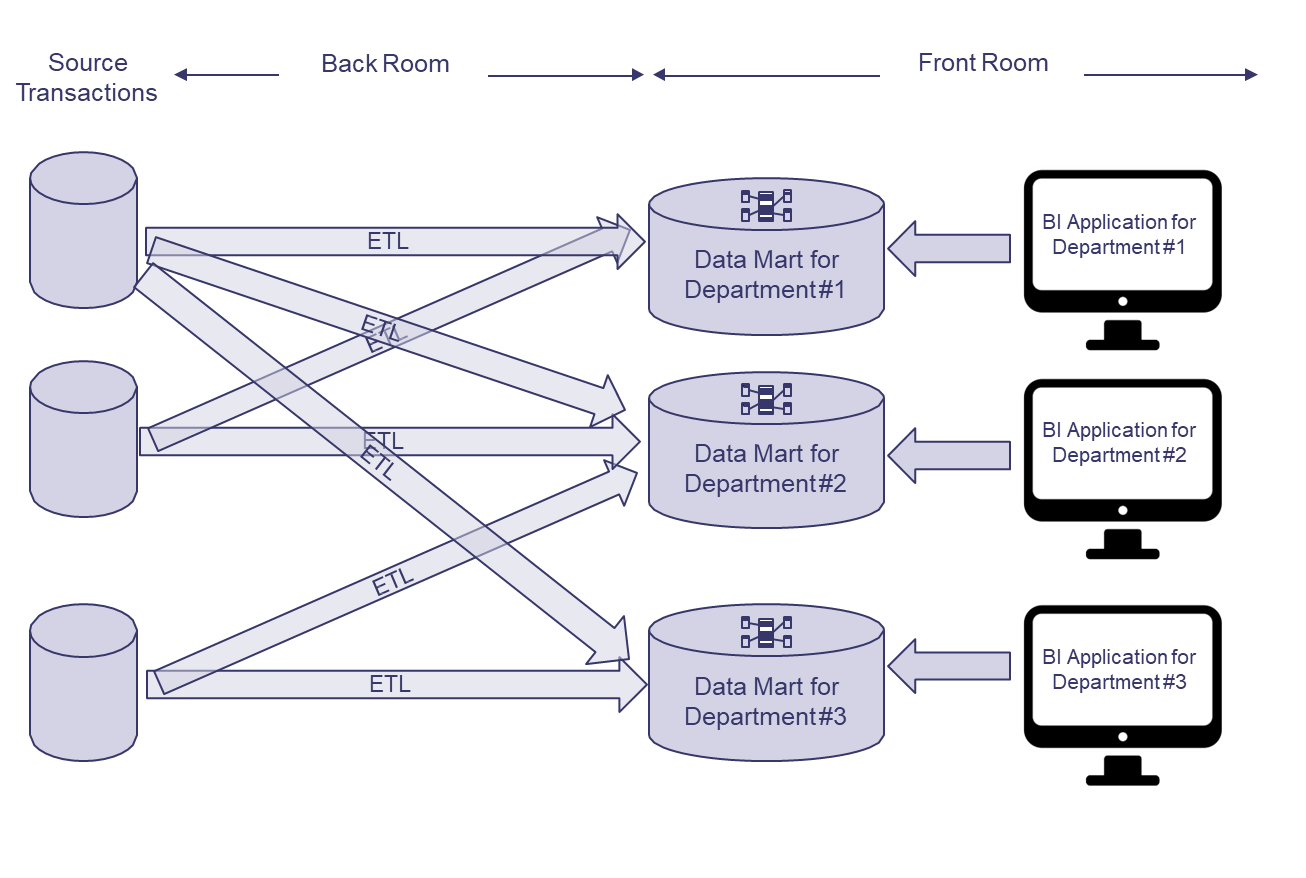 (Kimball & Ross, 2013)
Hub-and-Spoke Corporate Information Factury Archiecture (Inmon)
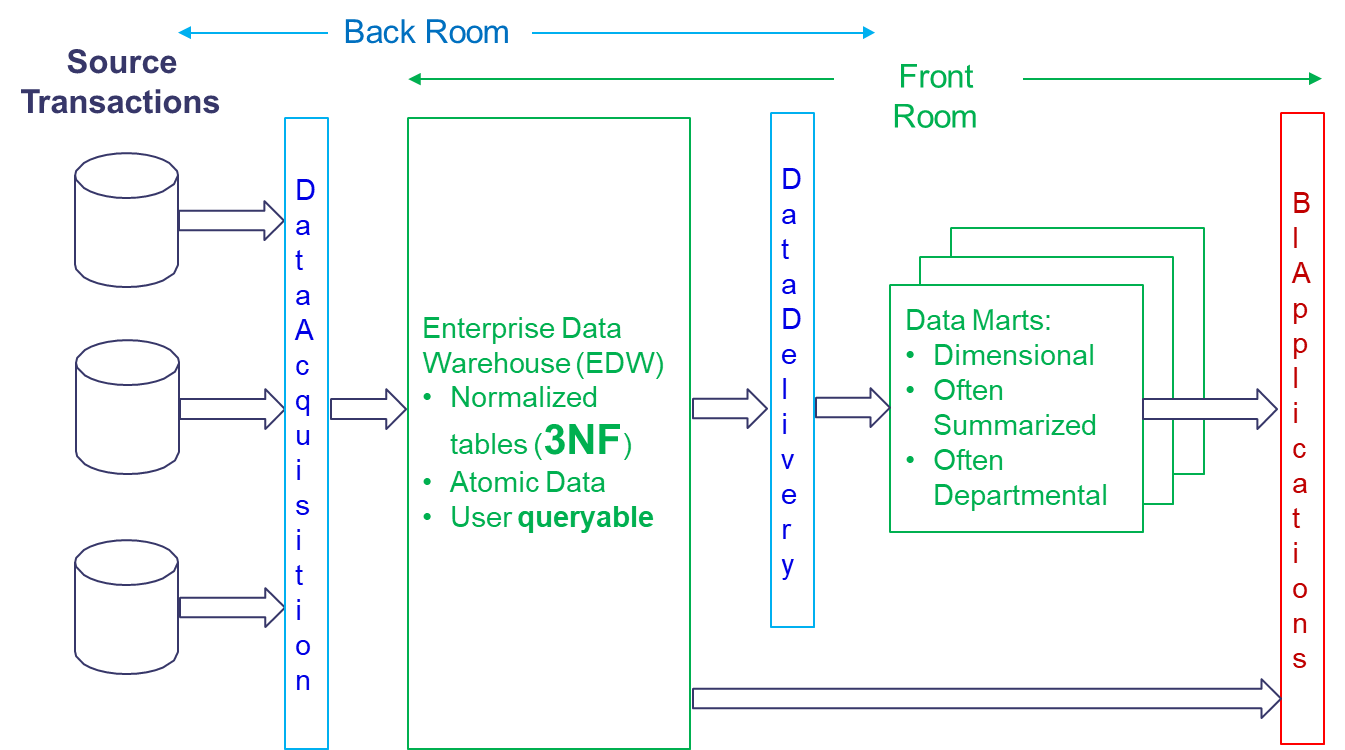 (Kimball & Ross, 2013)
Kimball/Ross DW/BI Architecture
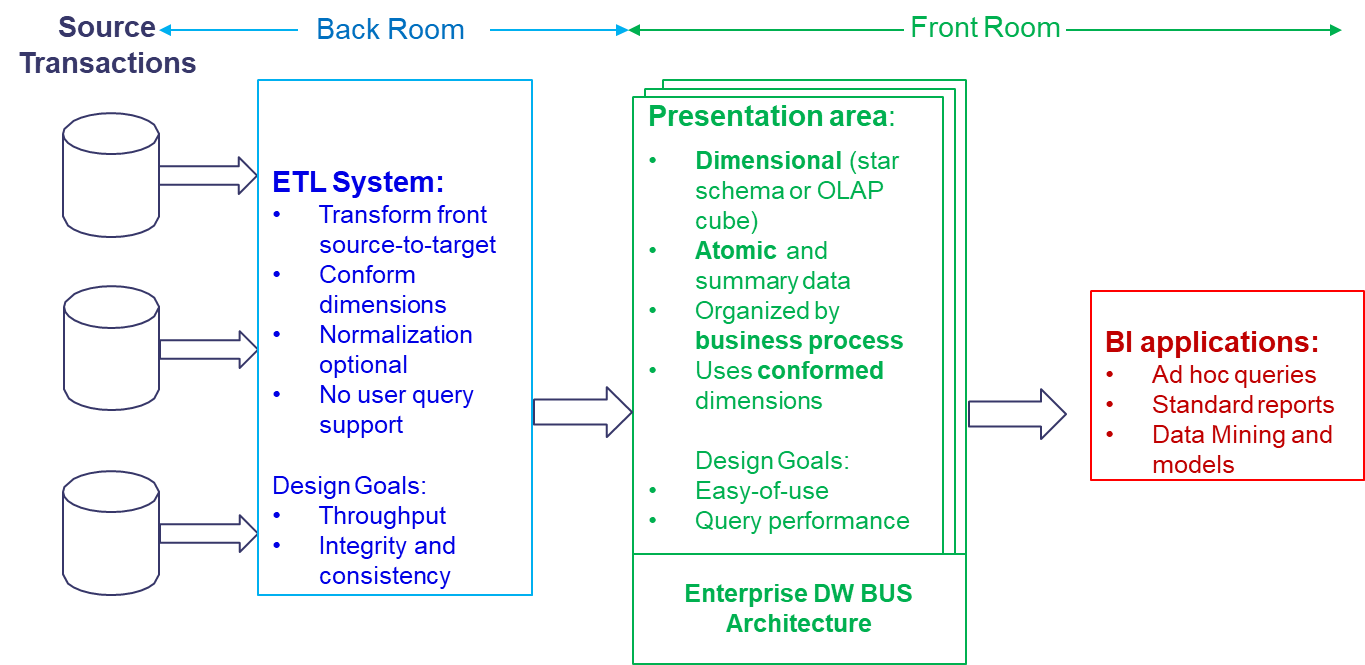 (Kimball & Ross, 2013)
Hybrid Architecture
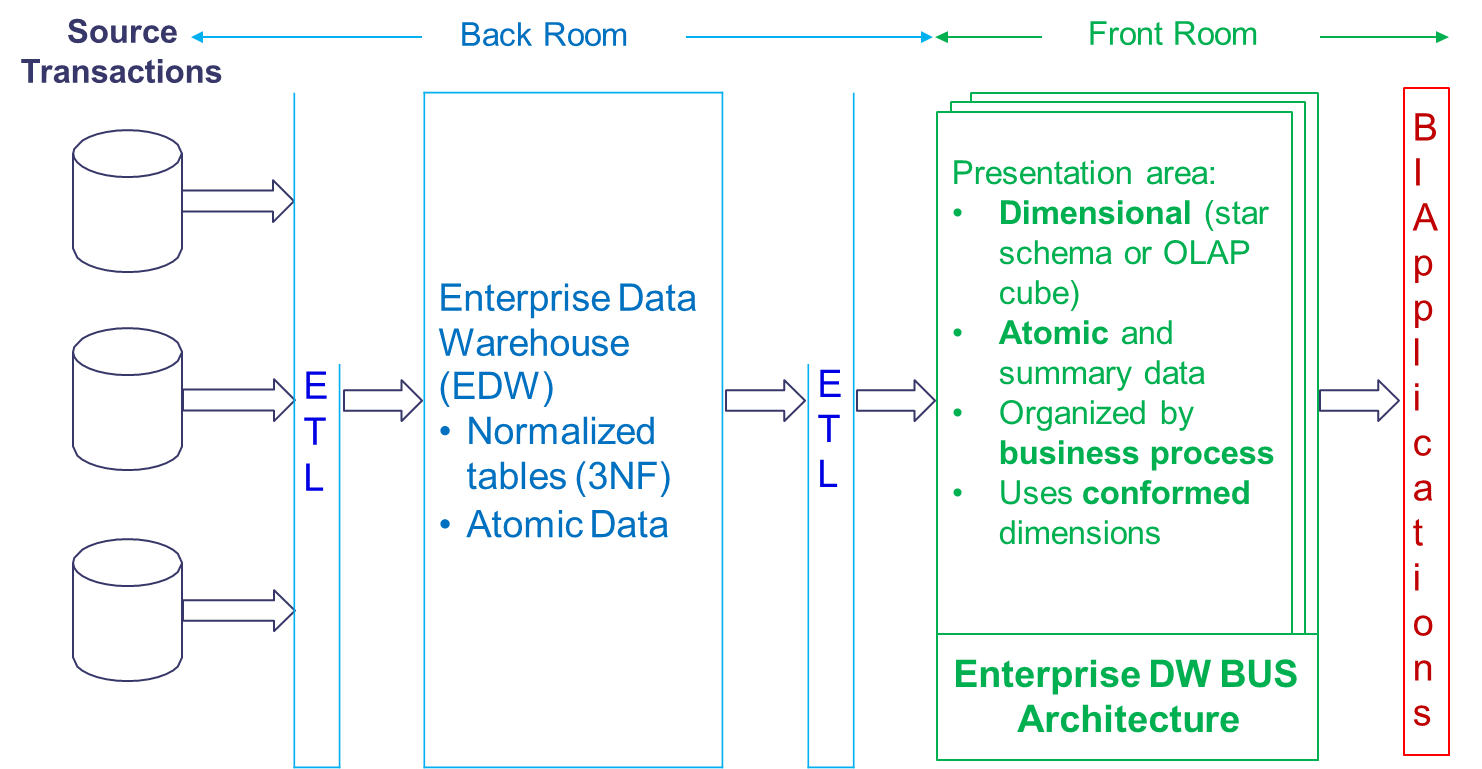 (Kimball & Ross, 2013)
Two additional types of Data Warehouse architectures
Centralized Architecture
Centralized (Enterprise) Data Warehouse

Normalized (3NF)
Atomic data 
Some summerized data
E
T
L
BI 
apps
Federated Architecture
E
T
L
Data Warehouse
Logisk eller 
fysisk integration of common data
BI 
apps
E
T
L
Data Mart
E
T
L
Data Mart
Which factor impact the selection of data warehouse architechture?
Which factors affect architecture selection?
Which of these factors affect?
High interdependence between departments, units, employees?
High urgency for a DW solution? 
Tasks in the organization are relatively less routine?
DW as a short-term point solution or strategic infrastructure project?
Low resource availability?
IT staff with low perceived ability?
Upper management sponsorship?
(Ariyachandra, T., & Watson, H. (2010). Key organizational factors in data warehouse architecture selection. Decision support systems, 49(2), 200-212.)
Data Lake and Data Warehouse
What is a Data Lake?
“A data lake is a storage repository that holds a vast amount of raw data in its native format, including structured, semi-structured, and unstructured data.”
(https://www.kdnuggets.com/2015/09/data-lake-vs-data-warehouse-key-differences.html)
What is a Data Lake”
A data lake is “a methodology enabled by a massive data repository based on low cost technologies that improves the capture, refinement, archival, and exploration of raw data within an enterprise.” 

"Yesterday's unified storage is today's enterprise data lake"
(Huang Fang, Managing Data Lakes in Big Data Era: What’s a data lake and why has it became popular in data management ecosystem, The 5th Annual IEEE International Conference on Cyber Technology in Automation, Control and Intelligent Systems, June 8-12, 2015, Shenyang, China.)
What is a Data Lake?
“The basic idea of Data Lake is simple, all data emitted by the organization will be stored in a single data structure called Data Lake.” 
“Data will be stored in the lake in their original format.”
“Once data are placed in the lake, it’s available for analysis by everyone in the organization.“
(Khine, P. P., & Wang, Z. S. (2018). Data lake: a new ideology in big data era. In ITM Web of Conferences (Vol. 17, p. 03025). EDP Sciences.)
An example of a Data Lake Architecture
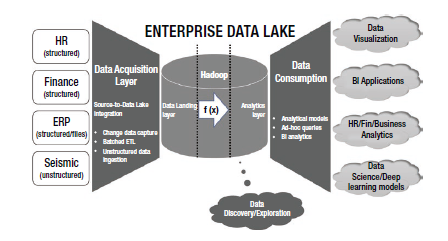 Gupta, S., & Giri, V. (2018). Introduction to Enterprise Data Lakes. In Practical Enterprise Data Lake Insights (pp. 1-31). Apress, Berkeley, CA.
Data Lake vs Data Warehouse
Data Lake
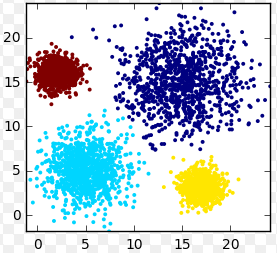 Data are
fed into a Hadoop 
Data Lake
Data Lake
Analytic Sandbox
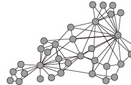 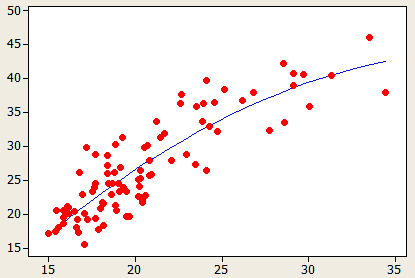 (Bill Schmarzo, Big Data MBA, Wiley, 2016)
The analytics dilemma
DW/BI environment
Static and pre-planned process – a production process
Pre-planned use of data (via ETL)
How does an organization supports both the data warehouse/BI and an analytics environment?
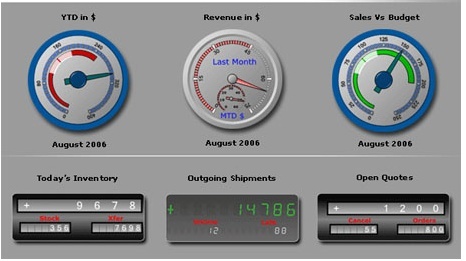 DW
Analytic environment
Exploratory, experimental process
On the fly use of large amount of data
Loosely governed
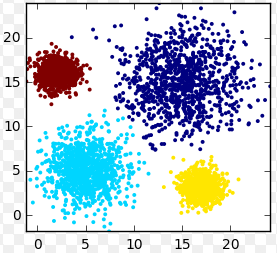 Analytic Sandbox
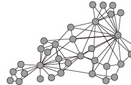 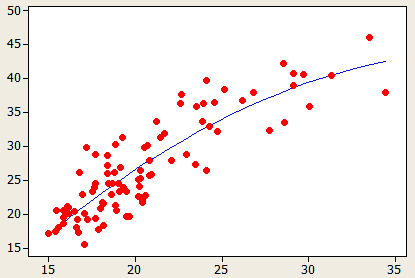 (Bill Schmarzo, Big Data MBA, Wiley, 2016)
Data Lake can support both environments
DW/BI environment
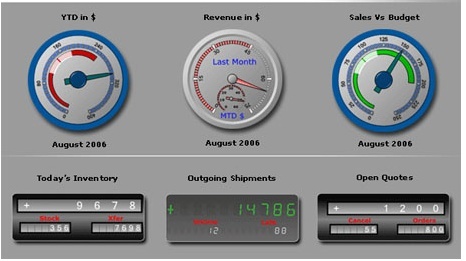 DW
Data are
fed into a Hadoop 
Data Lake
Data Lake
Analytic environment
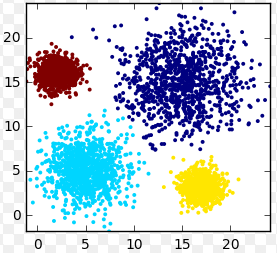 Analytic Sandbox
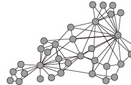 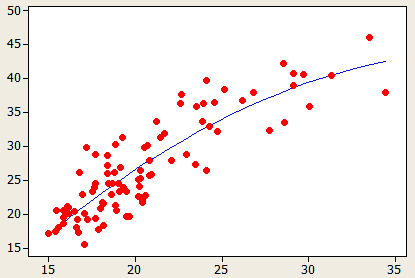 (Bill Schmarzo, Big Data MBA, Wiley, 2016)
Off-load ETL processes from DW
DW/BI environment
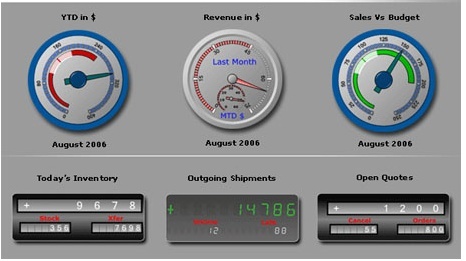 DW
ETL
Data are
fed into a Hadoop 
Data Lake
Data Lake
Analytic environment
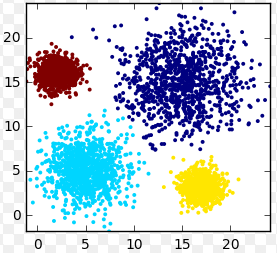 Perform the ETL work in the data lake using Hadoop
Analytic Sandbox
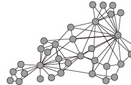 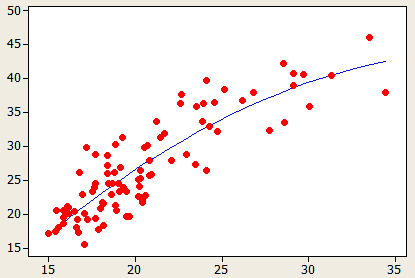 (Bill Schmarzo, Big Data MBA, Wiley, 2016)
Actions to exploit the value of Data Lake
Action 1: Create a Hadoop-Based Data Lake
Action 2: Introduce the Analytics Sandbox
Action 3: Off-load ETL Processes from Data Warehouses
(Bill Schmarzo, Big Data MBA, Wiley, 2016)
Lessons learned
There shall be one Data Lake, not several – facititating sharing of the corporate data assets across the organization
Data governance is a life cycle, not a project
Data Lake sits before your data warehouse, not after it
(Bill Schmarzo, Big Data MBA, Wiley, 2016)
Benefits of using a Data Lake
Eliminate data silos – consolidating the data in one repository result in increased data use and sharing
Reduce cost for IT infrastructure – according to Schmarzo, it is 20 to 50 times cheaper to store, manage and analyze a hugh amount of data in a big data/analytics environment, compared to store, manage and analyze data in a traditional data warehouse environments
(Bill Schmarzo, Big Data MBA, Wiley, 2016)
Benefits of using a Data Lake
Provide a scalable, flexible and shared storage platform -  that support both BI, analytic and next generation environments
Store all data - Store data even if the organization has not decided if it is going to use the data and how to use the data
(Bill Schmarzo, Big Data MBA, Wiley, 2016)
Business Intelligence vs Big Data/Data science
Business intelligence – an overview
BI systems/tools
Other areas related
BI related methods
Goals
(vision, enterprise goals, objectives)
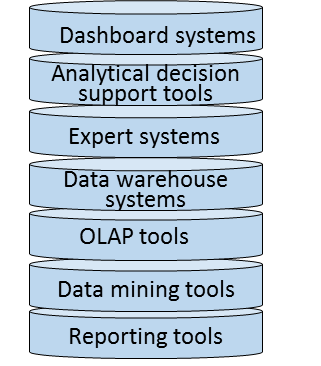 Business processes
Performance management
Means
(mission, strategies, tactics, business processes)
Six sigma
Business rules
Balanced scorecard
Models for decision
Lean
Data governance
Decisions on strategic level
Master data management
Activity based costing
Decision models
Data and process mining
Meta data management
Decisions on tactical level
Decision and risk analysis
Org structures
System integration tools
IT architecture
Decisions on operational level
Visualization
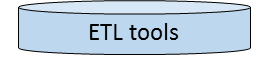 Data repository
Visualization techniques
Cloud computing
Systems supporting decision making and data sources
Security
Operational systems: System that support the daily business, such as business systems (ERPs), BPM system, CRM system, etc
Business case/ROI
Business Intelligence – a definition
Business intelligence (BI) is an umbrella term that is commonly used to describe the technologies, applications, and processes for gathering, storing, accessing, and analyzing data to help users make better decisions.

Wixom and Watson, 2010
Two different approaches within BI
BI related methods
BI system
Steering /governing methods, models
and systems
Performance management
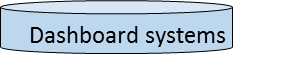 Six sigma
Balanced scorecard
Decision methods, models and systems
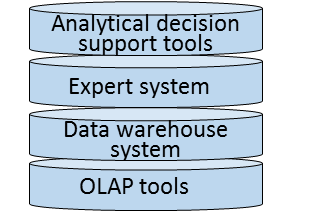 Decision and risk analysis
Big data/Data science – an overview
Big data related systems/techniques
Big Data related methods for data analysis
Other areas related
Goals
(vision, enterprise goals, objectives)
Business processes
Data mining
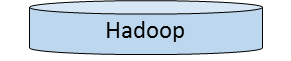 Business rules
Means
(mission, strategies, tactics, business processes)
Machine learning
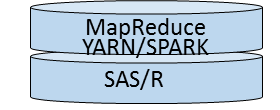 Models for decision
Language technology
Additional data sources
Data governance
Process mining
Decisions on strategic level
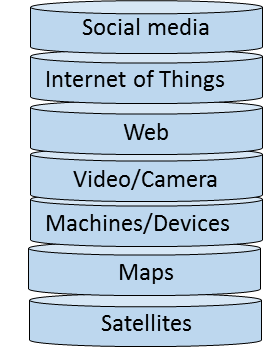 Master data management
Web mining
Meta data management
Decision models
Processes for data analysis
Decisions on tactical level
Org structures
CRISP-DM
IT architecture
Knowledge Discovery in Databases (KDD)
Decisions on operational level
Data repository
Visualization
Cloud computing
Visualization techniques
Security
Systems supporting decision making and data sources
Operational systems: System that support the daily business, such as business systems (ERPs), BPM system, CRM system, etc
Business case/ROI
Data Science – a definition
Data science is about finding new variables and metrics that are better predictors of performance

Lewis (2004) Moneyball: The Art of Winning an Unfair Game
Big Data – a definition
Big data is a key enabler of a new discipline called data science that seeks to leverage new sources of structured and unstructured data, coupled with predictive and prescriptive analytics, to uncover new variables and metrics that are better predictors of performance

Bill Schmarzo, 2016, based on Lewis (2004) Moneyball: The Art of Winning an Unfair Game
Business intelligence vs. Data science
Predictive analytics
Prescriptive analytics
On the fly use of large amount of data
Exploratory, experimental process
Focus on pattern, correlations
Data model – schema on query/read
Data quality – good enough, propabilities
High
Data science
Value for the business
Desciptive analytics  
Pre-planned use of data (via ETL)
Static and pre-planned process
Focus on trends, use of KPIs
Data model – schema on load
Data quality – high quality, single source of truth
Business intelligence
Low
Current
Past
Future
Time
(Bill Schmarzo, Big Data MBA, Wiley, 2016)
Business intelligence vs. Data science
The differences between BI and Data science
The questions are different
The analyst characteristics are different
The analytic approaches are different
The data models are different
The views on business are different
(Bill Schmarzo, Big Data MBA, Wiley, 2016)
BI vs. Data science: The questions are different
Business Intelligence
Focus on descriptive analytics: ”What happend?” type of questions: How many units of products X did we sell in Jan 2017
Data Science
Focus on predictive analytics: ”What is likely to happend? type of questions: How many units of products X will we sell in Jan 2018?
Focus on prescriptive analytics: ”What should we do?” type of question: How many components A, B, C should I order to support the sales of product X?
(Bill Schmarzo, Big Data MBA, Wiley, 2016)
To answer the predictive and prescriptive questions, the data scientist build analytic models in order to quantify cause and effect relationships
BI vs. Data science: The analysts’ characteristics are differentThe attitude and work approach among BI analysts and data scientists differs:
(Bill Schmarzo, Big Data MBA, Wiley, 2016, based on EMC )
BI vs. Data science: The analytic approaches are different 1(2)
Data science analytic approach
BI analytic approach
Step 1: Pre-build a data model (Schema on load)
Step 1: Define hypothesis (test/prediction)
Step 2: Gather data (Data Lake)
Step 2: Make use of (visualisation) tools that automatically generated SQL commands from drag and drop using attributes/dimensions/facts
Step 3: Build data model (Schema on query)
Step 3: Make use of the generated SQL commands to generate reports automatically
Step 4: Build analytic models (SAS, R)
Step 5: Evaluate model goodness of fit
What would happend if you want to add new data into the data warehouse/BI environment? What is the benefit with schema on the load?
(Bill Schmarzo, Big Data MBA, Wiley, 2016)
BI vs. Data science: The analytic approaches are different 2(2)
Schema on load 
– a schema must be built prior to loading data into the data warehouse
Schema on query/read 
– a schema is defined as needed based on data being used, and the data scientist will go through different versions of the schema until finding a schema that support the analytical model
(Bill Schmarzo, Big Data MBA, Wiley, 2016)
BI vs. Data science: The data models are different
Business Intelligence
Schema on load 
Often star join schemas – multiples tables, many (comparable slow) joins 
Data Science
Schema on query/read 
Often flattened tables – few (flattened) tables with a lot of data, few joins
(Bill Schmarzo, Big Data MBA, Wiley, 2016)
BI vs. Data science: The views on business are different
Business Intelligence
Aggregated data on business entities, such as customers, products
Data Science
Build analytic profiles on each business entity. Example of business entities are customers, partners/suppliers, devices, machines
For exampel, analytic profiles for customers could be used for managing customer rentension/attrite rate
(Bill Schmarzo, Big Data MBA, Wiley, 2016)
Master Data
What is master data?
Domain data
Master data
Transactional  data
Domain data – is data about the business and the area of the business, and it can be devided in: 

Transactional data – is data about transactions, such as order request, ATM machine transcations, mobile calls. Transaction data represent different kinds of business events in the organization. Transactional data must be related to master data to receive a meaning

Master data – is data about central business entities that are be used in several processes and systems, such as customers, suppliers, products, assets, locations
What is master data?
Master data has the following characteristics:
Master data are not transactional – but master data are linked to transactions to give the transaction meaning  
Master data have meaning independent of transactional data –master data are linked to transactional data but they have meaning also without the transactional data
Master data have known provenance/place of origin – that is, you know where the data come from
[Graham A. (2015) Mastering You Data, Koios Associated Ltd]
Master Data Management System
Why a master data management system (MDM-system)?
Problems addressed by a MDM-system: When you have several IT systems, there may exist incorrect and/or inconsistent data about customers, suppliers, and products in the systems. For example, a name of a customer or a product can be incorrectly spelled in some systems, a customer can have two different delivery addresses in two different systems
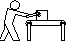 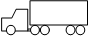 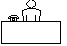 Manufacturing department
Shipping department
Order management
Produkt ID 202233. Samsung, SMART-TV
Produkt Samsung 202233
Produkt ID 202233
IT
IT
IT
Why a master data management system (MDM-system)?
Business consequenses of incorrect data in different IT system
Customers may not receive in time what has been ordered 
If the same product has different spellings or there are incorrect info about the customer – the trust of the company can get damaged 
Reports to governmental organizations may be harder to perform
cause
The customer does not receive the ordered product in time
Incorrect data about a customer’s delivery address
What is a MDM system?
A MDM-system – is a system that contain correct info about customers, suppliers and products, etc 
In the MDM system, you can find the correct spelling, abbrevations, descriptions of customers, suppliers and products
In the MDM system, you can also find allowed categorizations, and hierarchies of categorizations (for example the hierarchy: food - fruit – berry - strawberry eller the hierarchy: food – perishable -  strawberry)
MDM
 system
”One version of the truth”
Hur to use a MDM system?
Employees can request correct spelling and attributes of data element
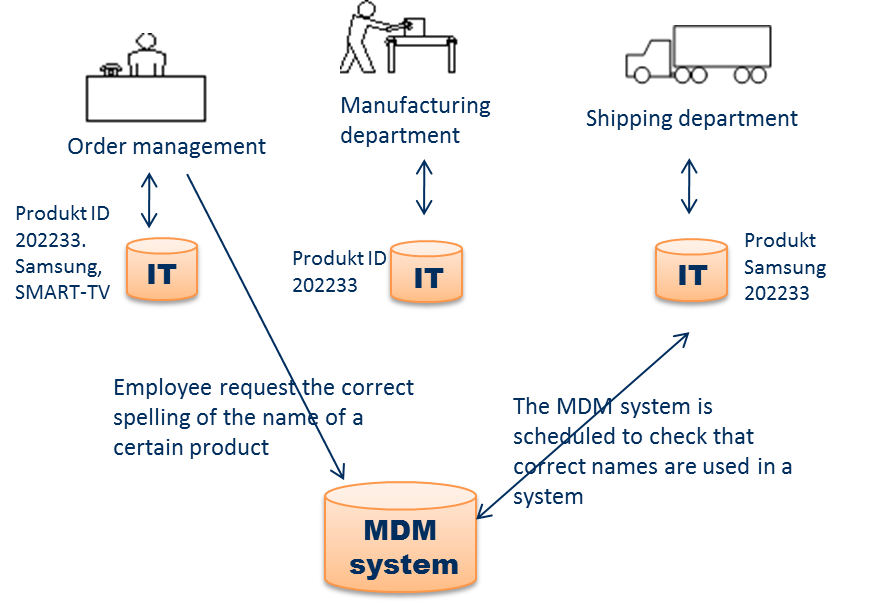 Hur to use a MDM system?
The MDM system could be used for automatically correct info in the operational systems
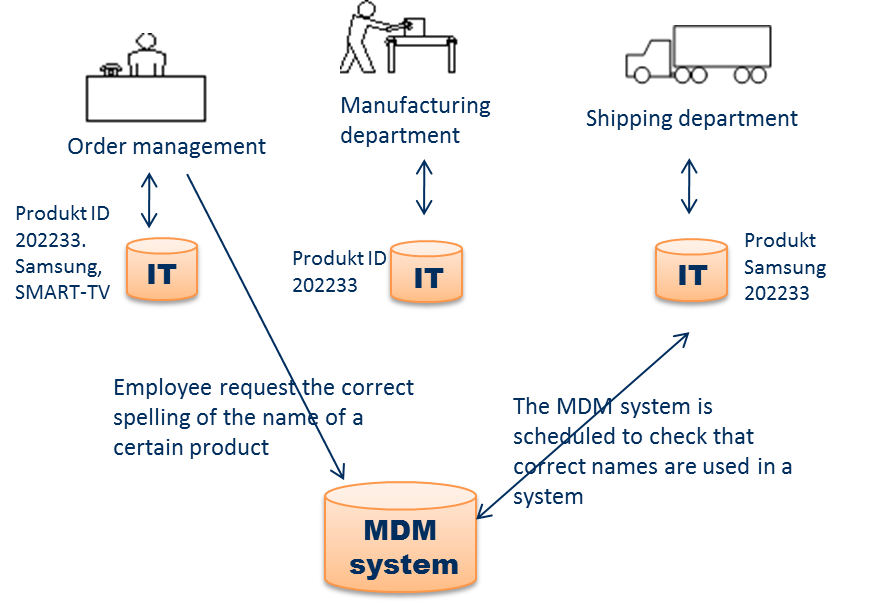 Architecture of a MDM system
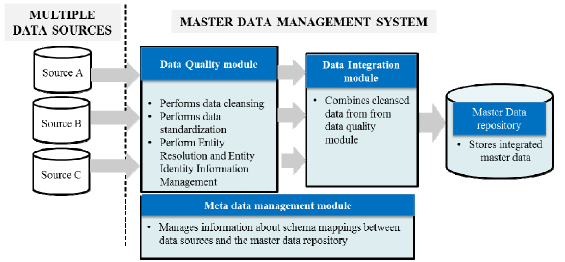 Haneem, F., Ali, R., Kama, N., & Basri, S. (2017, July). Resolving data duplication, inaccuracy and inconsistency issues using Master Data Management. In Research and Innovation in Information Systems (ICRIIS), 2017 International Conference on (pp. 1-6). IEEE.
Define where your single source of truth for data elements are?
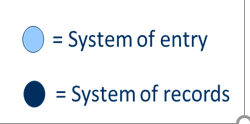 = place where the master is created and maybe also maintained
= master data = golden copy = single place where master data i garanteed to be accurate and up to date
[White C. (2007) Using master data i business intelligence, BI research]
Define where your single source of truth for data elements are?
Approaches for managing master data
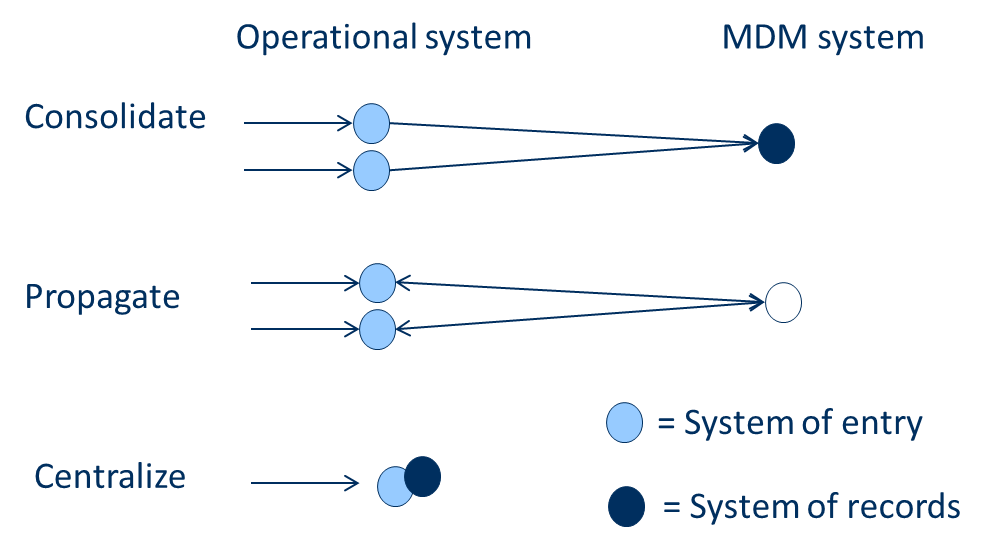 Master Data Management system
Syncronize master data changes between systems so master data in all systems are kept consistens
= place where the master is created and maybe also maintained
= master data = golden copy = single place where master data i garanteed to be accurate and up to date
[White C. (2007) Using master data i business intelligence, BI research]
Define where your single source of truth for data elements are?
Approaches for managing master data
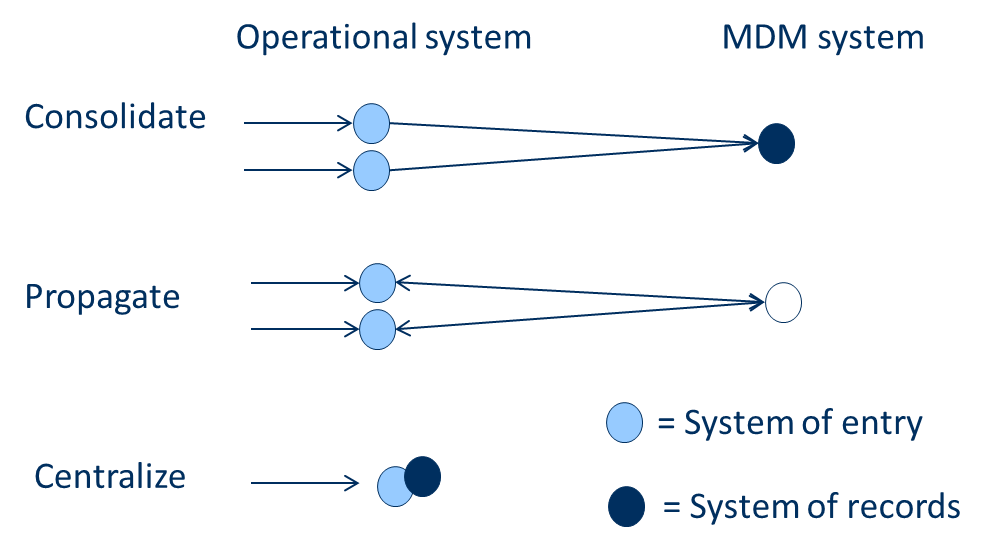 Master Data Management system
Another approach could also be to use both approaches = consolidate and propagate
Syncronize master data changes between systems so master data in all systems are kept consistens
= place where the master is created and maybe also maintained
= master data = golden copy = single place where master data i garanteed to be accurate and up to date
Often the long term goal
[White C. (2007) Using master data i business intelligence, BI research]
Hur to use a MDM system?
MDM
 system
Data warehouse
How could the MDM system support a Data Warehouse?
ETL
Hur to use a MDM system?
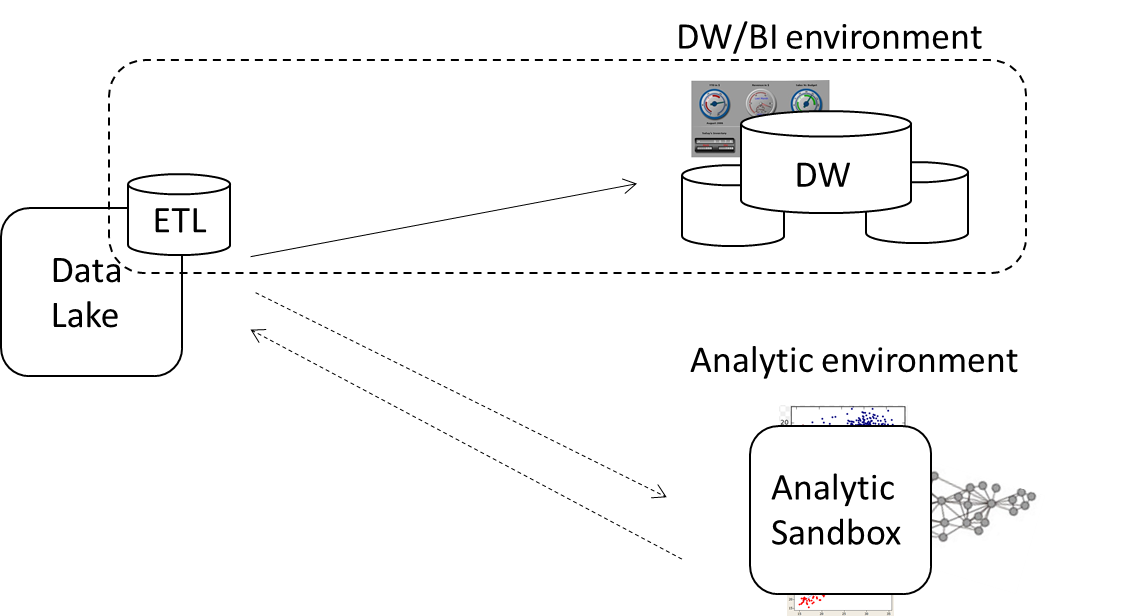 MDM
 system
How could the MDM system support a Data Lake?